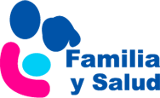 Qué es y para qué sirve el Medidor de flujo espiratorio máximo (FEM o Peak Flow)
Carmen Rosa Rodríguez Fernández-Oliva.
Pediatra. Grupo de Vias Respiratorias AEPap
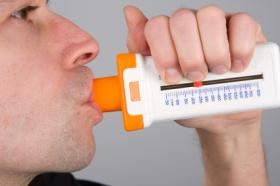 www.familiaysalud.es
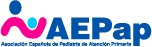 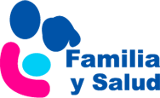 ¿Qué es el FEM? ¿Es un aparato?
Es un aparato pequeño , portátil y barato que mide como  se expulsa el aire de los pulmones después de hacer una inspiración fuerte. 

Su objetivo es medir como está funcionando la vía aérea.
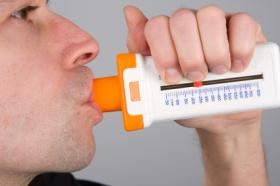 www.familiaysalud.es
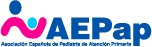 ¿Como se utiliza el medidor de flujo espiratorio máximo?
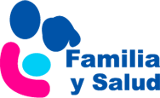 No se necesitan pinzas nasales
Mejor posición de pie
Poner el indicador a 0
Coger correctamente el medidor, sin interferir con los dedos el indicador
Inspirar profundamente
Colocar la boquilla entre los labios, sellándolos a su alrededor
No toser ni obstruir con la lengua el orificio del medidor
Soplar lo más fuerte y rápido posible (no más de 1 o 2 segundos)
Registrar el dato obtenido
Repetir la prueba 2 veces más y anotar el valor más alto de los tres
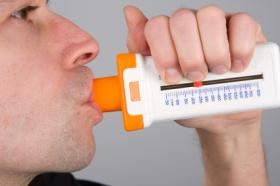 www.familiaysalud.es
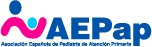 Sistema de semáforo: guía para ayudar a controlar el asma:
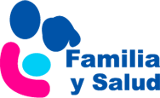 Zona verde o zona de seguridad: dice que el FEM es del 80% o más de tu mejor valor personal:    tus vías respiratorias están abiertas y libre de obstrucciones.

Zona amarilla o zona de precaución: indica que el FEM está entre el 50% y el 80% de tu valor óptimo: tus bronquios se están cerrando y seguramente has empezado a sentir algún síntoma (tos, opresión en el pecho, dificultad para respirar…). 

Debes seguir las instrucciones de tu plan de acción que te indicarán que tienes que tomar broncodilatadores.
Zona roja o zona de peligro: indica que el FEM es inferior al 50% de tu valor óptimo. Tu plan de acción te indicará que tienes que iniciar la toma de medicación broncodilatadora de forma inmediata.
www.familiaysalud.es
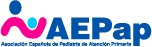 Recuerda:
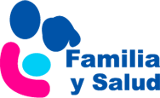 Si utilizas los  inhaladores para el tratamiento de la crisis de asma y  la medición del FEM sigue en la zona roja debes acudir inmediatamente a Urgencias.

Si mejoras , debes continuar con las pautas que te han dado tu pediatra/neumológo
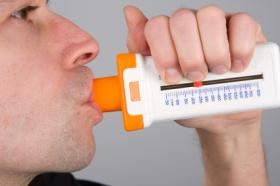 www.familiaysalud.es
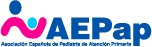